Competitive Athletic Programs in COVIDFinding the Right Approach for Your School
[Speaker Notes: MATT]
Speakers
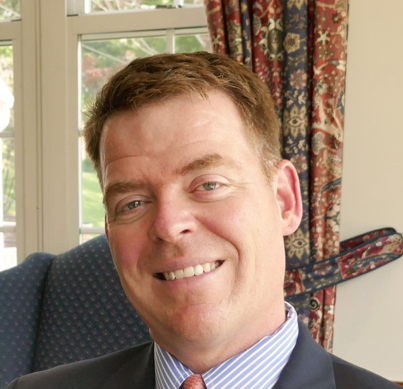 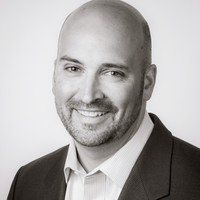 Greg Schneider
Ronald M. Druker ’62 Head of School
Belmont Hill School
Matt Morrissey
Chief Operating Officer
Fusion Cell
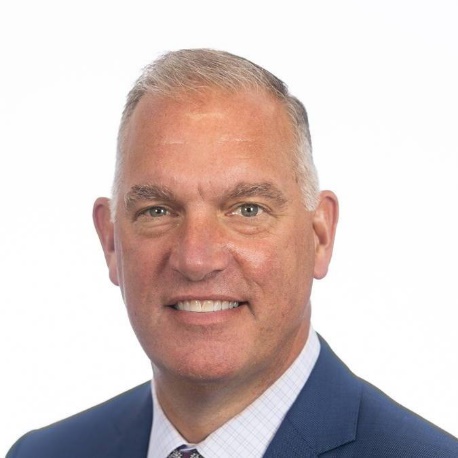 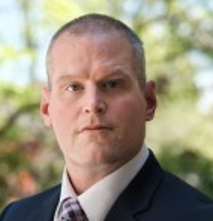 Joe Williams
Head of School
New Hampton School
Mike Klingshirn, MPH, CPH, PMP
Director of Consulting Services
Fusion Cell
Agenda
About Fusion Cell 
Athletics and COVID
Case Studies - The Athletic Planning Process: K-8, Day, and Boarding Schools
K-8
Belmont Hill Discussion
New Hampton School Discussion
How to Develop Your COVID Athletics Plan
Current Topics and Looking Ahead
Q&A
[Speaker Notes: MATT

K-9 Health and Wellness]
Fusion Cell Brings High-Quality Talent from the US Military to Corporations
Temporary Staffing
Permanent Placement
Specialty Services
Emergency Management
Veteran Relations
Skill Areas
Organizational Veteran Readiness
Cybersecurity/Intelligence/IT Analysts
Engineers
Technicians
Operations & Logistics Analysts
Professional Services Talent
Healthcare Talent
Public Safety Talent
Business Leaders
Virus/Pandemic Risk Mitigation (e.g., COVID-19)
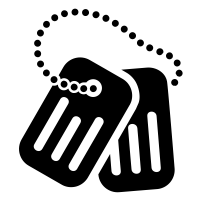 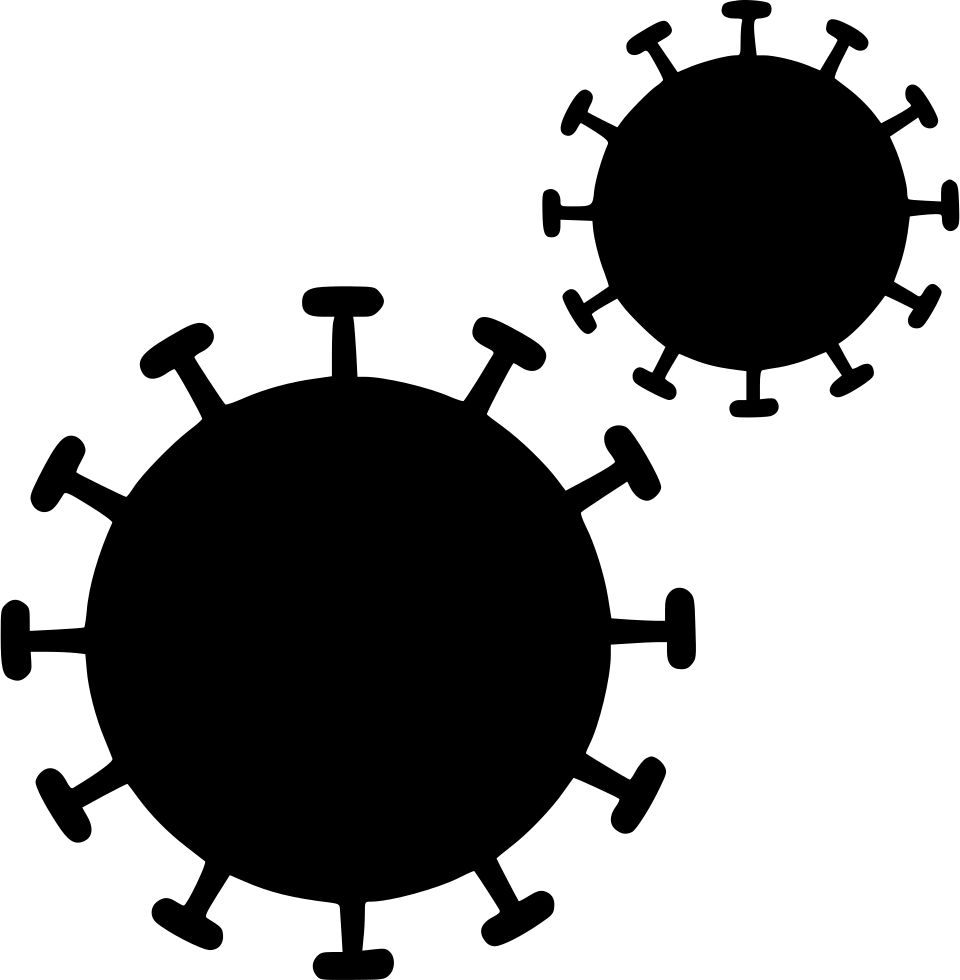 Internship Programs with the DoD
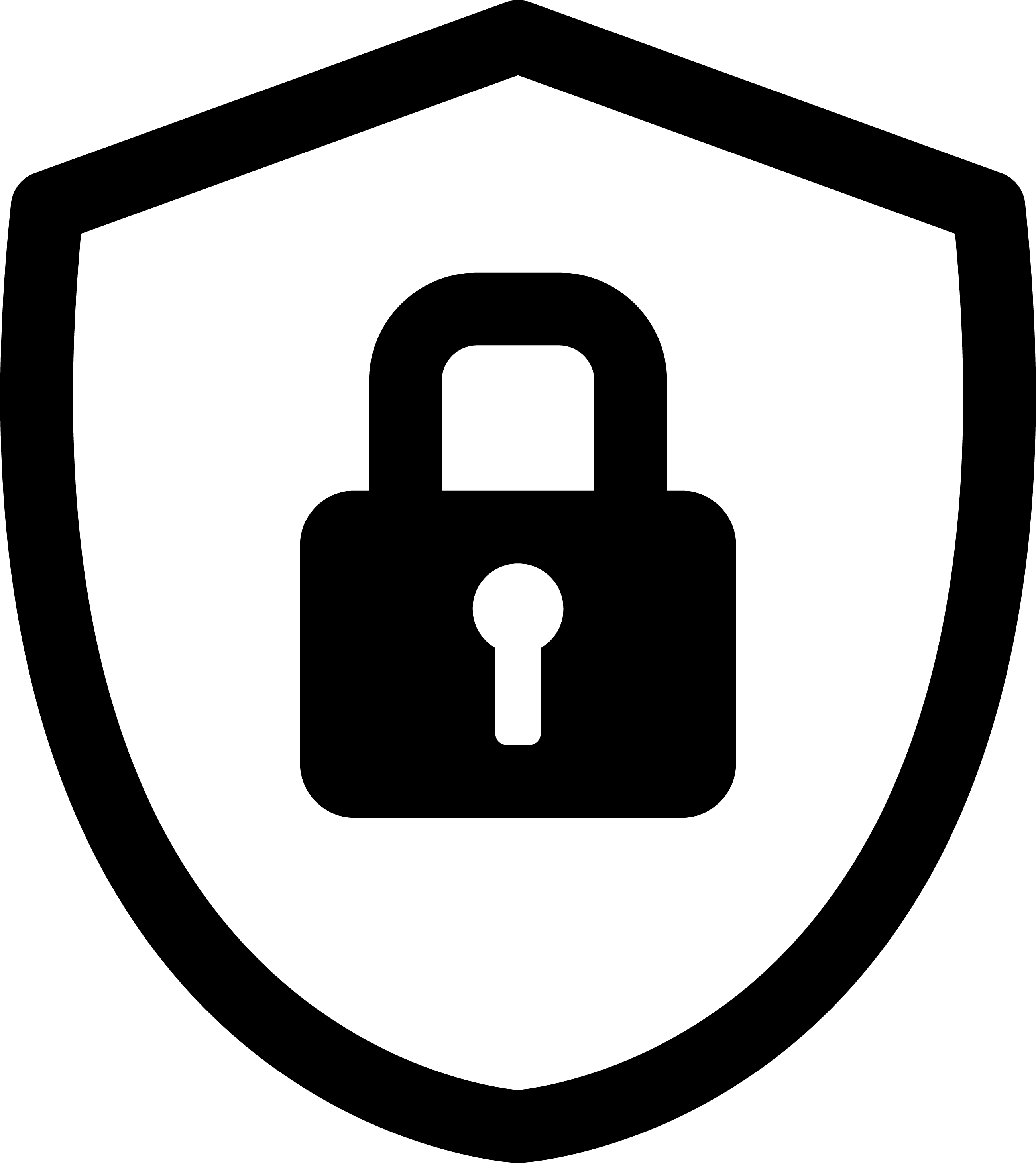 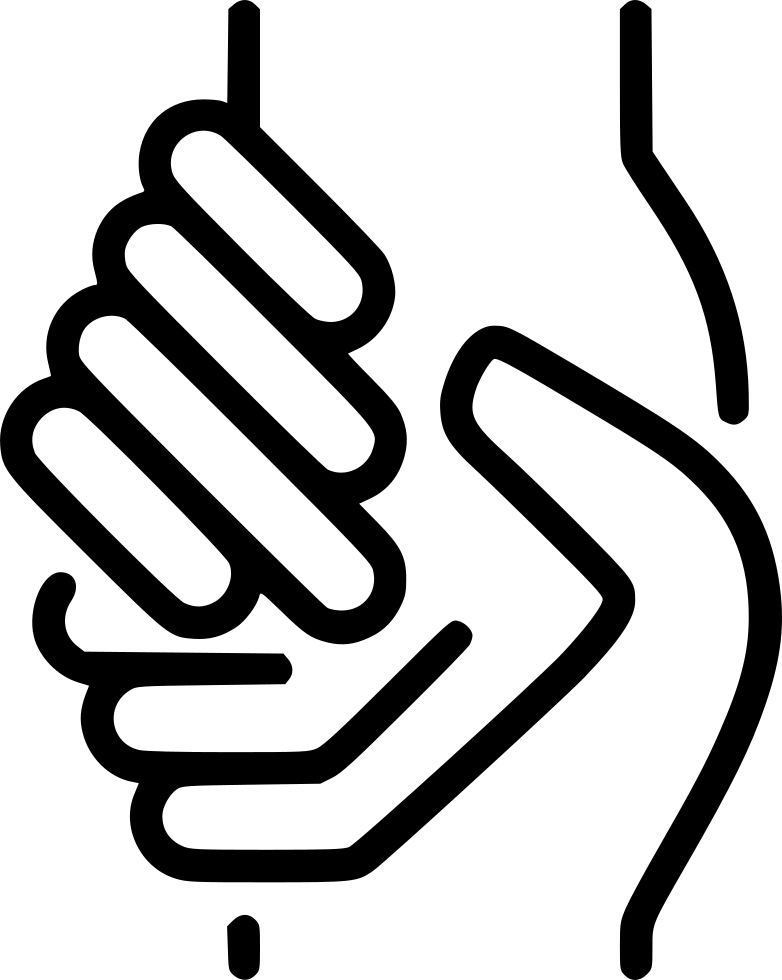 Cybersecurity
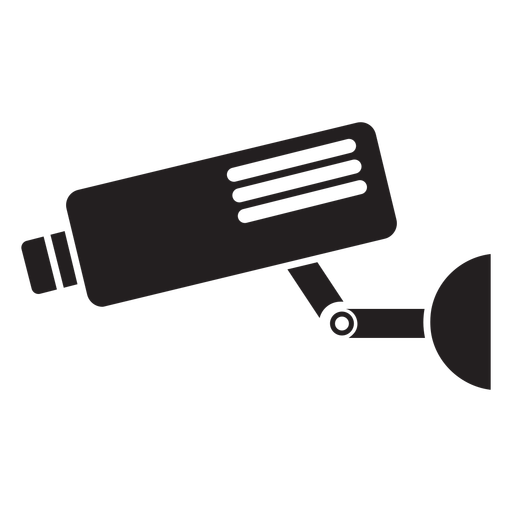 Physical Security
[Speaker Notes: MATT – brief FC evolution to C-19  - STAFFING AND CONSULTING (Specialty Services)

Cybersecurity/Intelligence/IT Analysts
Engineers (e.g., Software, Electronics, Civil)
Technicians (e.g., Electronic, Communications)
Operations & Logistics Analysts (e.g., Transportation, Supply Chain, Contracting)
Professional Services Talent (e.g., Finance, Legal, HR)
Healthcare Talent (e.g., Nurses, Dentists, Mental Health Counselors, Public Health Experts)
Public Safety Talent (e.g., Fire Fighter, EMT, Security, Police)
Business Leaders (e.g., General Management, Sales, Customer Service)

Specialty services
On this side we don’t just provide people, but we have solutions and recommendations we can provide
Physical security – we can do an assessment of your entire physical security and run an exercise to find vulnerabilities.  Evaluate protocol, people, procedures, including how to partner with local police. We can help you create a safer campus – whether school or business.]
The Fusion Cell Advantage for COVID-19 Health and Safety Planning
Expertise
Board-certified Public Health Experts
Epidemiology
Industrial Hygiene
Human Resources
Experience
Infectious Disease Control 
Pandemic Operations
US Military, FEMA, HHS, FDA, OSHA
Solutions
COVID-19 Readiness Assessment
Create, Implement, and Maintain Plans
On-call Advice
[Speaker Notes: MATT]
Schools and Businesses Using Our Virus Risk Mitigation Services
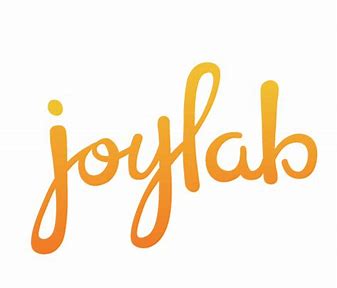 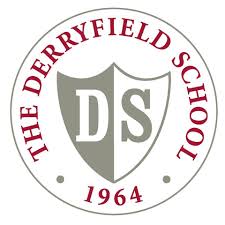 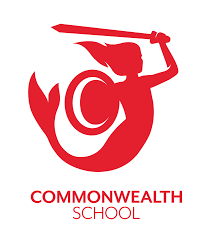 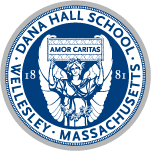 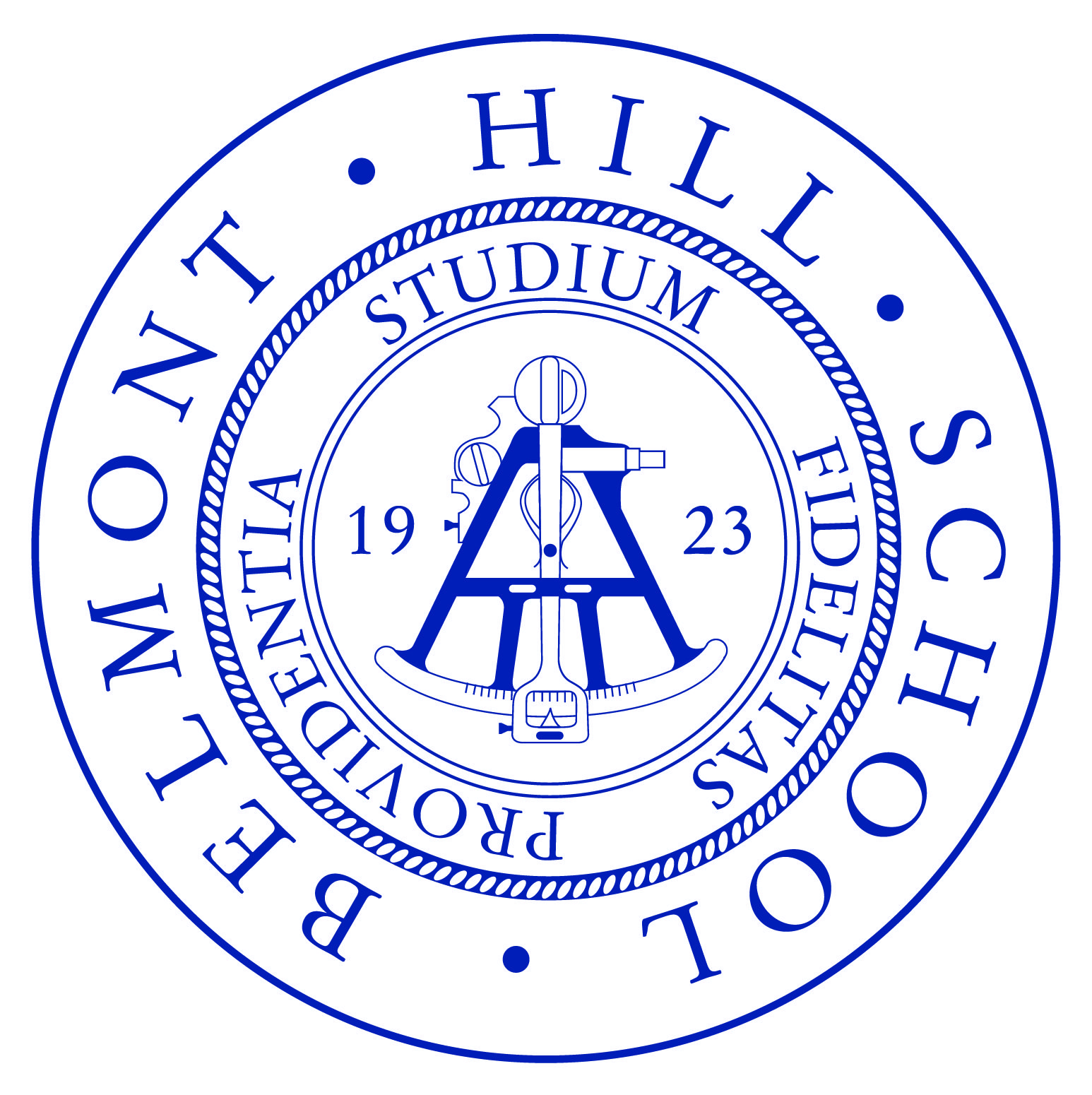 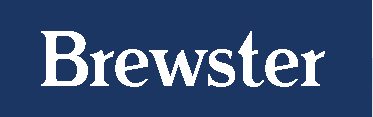 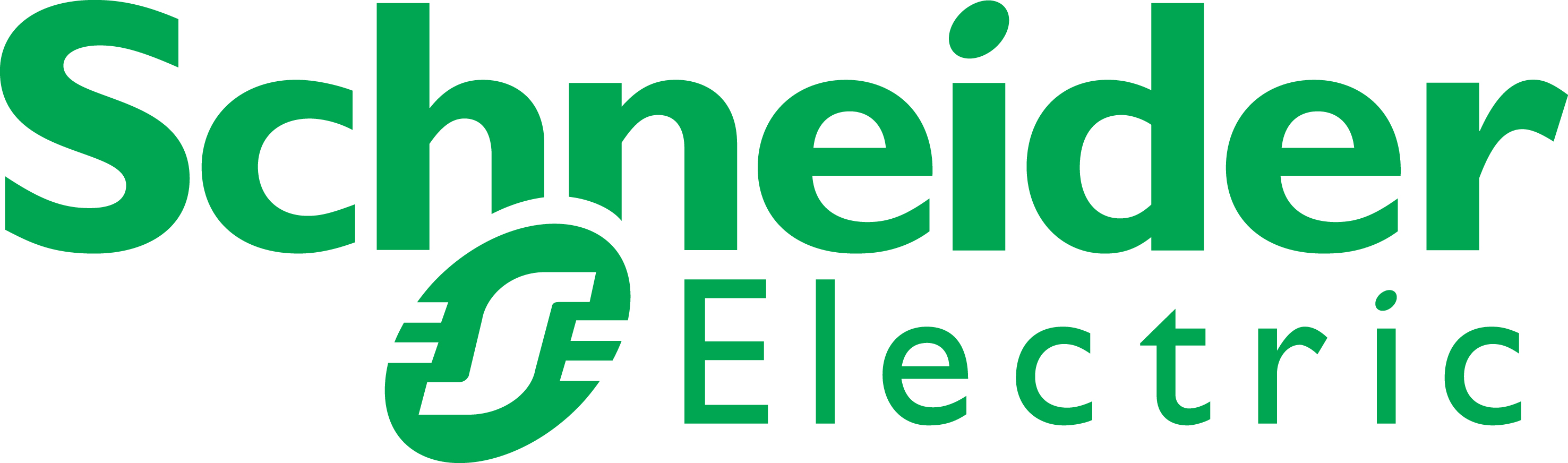 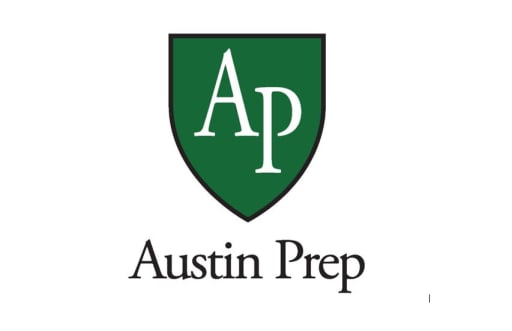 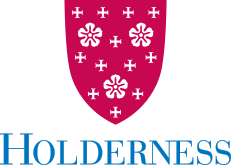 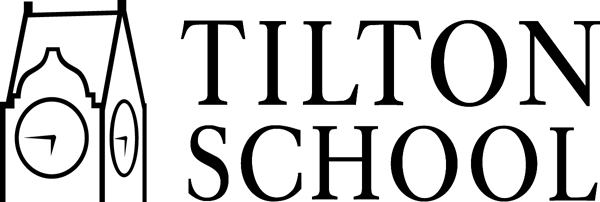 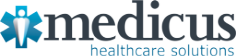 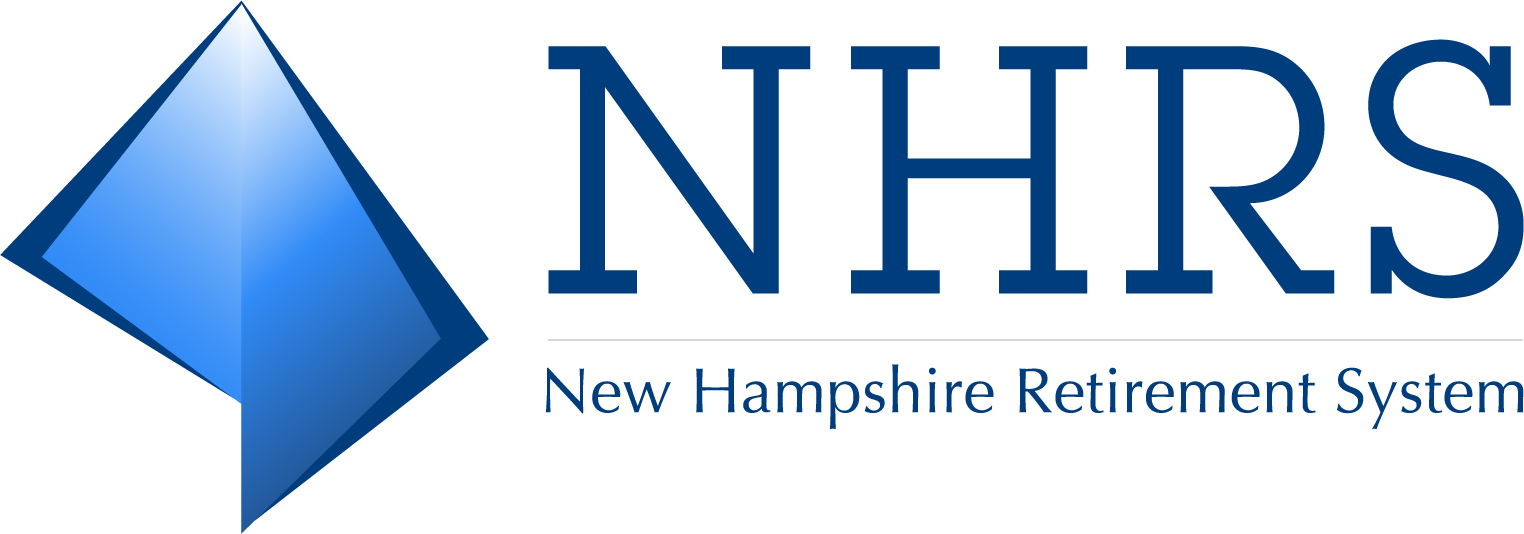 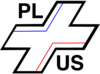 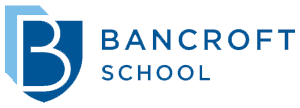 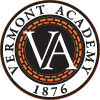 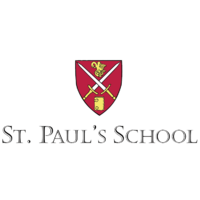 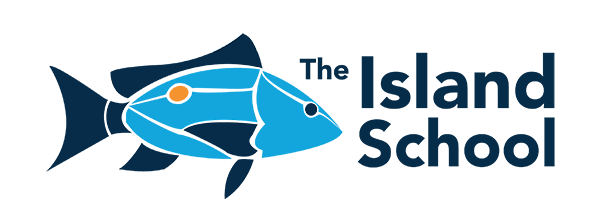 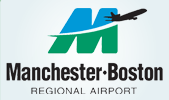 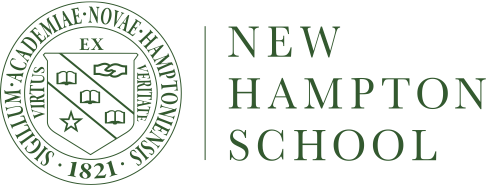 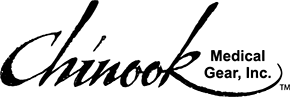 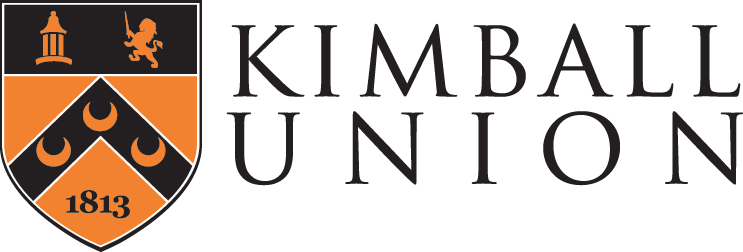 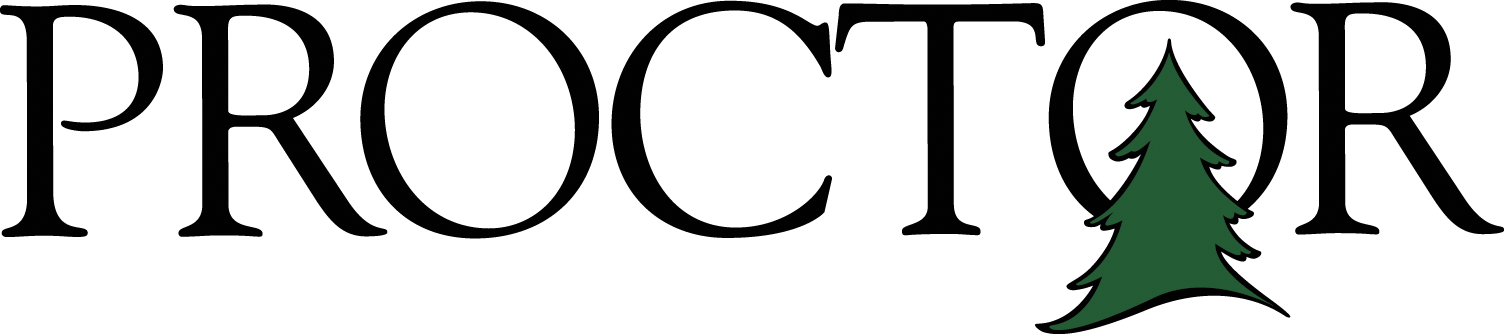 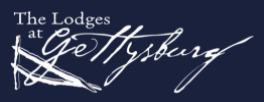 [Speaker Notes: Matt (end @7 mins)

What we have done to date – with who – been a busy summer – 

We anticipate more businesses than schools as]
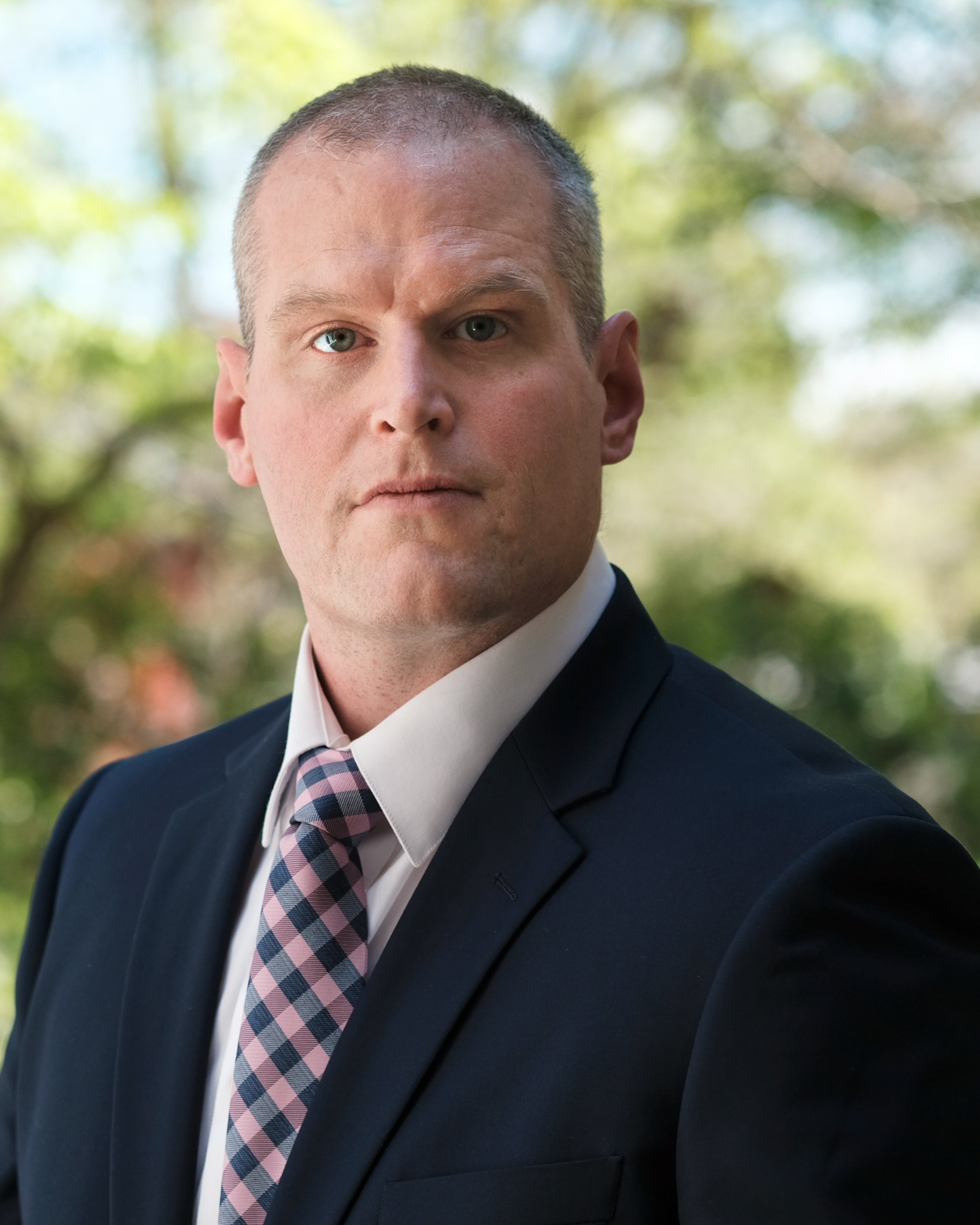 Michael Klingshirn Director of Consulting Services
Background: 
Pharmacology (BS) Epidemiology (MPH) Biostatistics (GC)
Board-certified in Public Health (NBPHE)
Air Force education in Leadership, Contingency Planning,                           Public Health Emergencies, Entomology, Hospital Infection Control
Veteran of the US Air Force, with 10 years Active Duty
COVID-Specific Experience
Oversaw 15 schools and business COVID health and safety               plans since May
Directed the equivalent of a local health dept. in 2 states and 3 countries
Stood up Task Force COVID in March 2020
COVID manager for all Air Force Bases in the Middle East
Created the Air Force standard for Disease Containment Planning in 2010
[Speaker Notes: MATT – TO MIKE BRIEF BACKGROUND]
Why It’s So Hard to Solve – The Challenges
[Speaker Notes: Mike (at 15 min mark)]
The Challenges of Winter Sports
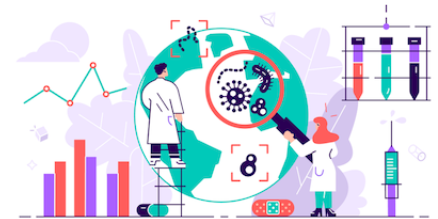 Pre-symptomatic people
Asymptomatic people
Spreads easily
Complacency
CDC Indoor Risk Change (10.5.2020)
Cold and flu season
Moving indoors with cooler weather 
Game day officials
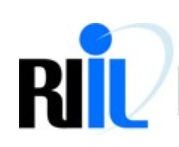 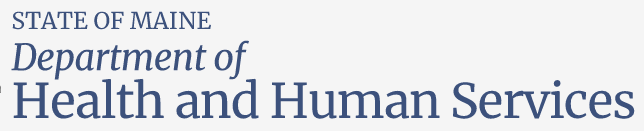 Navigating the Recommendations
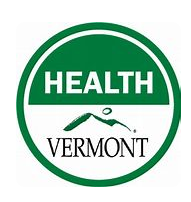 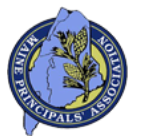 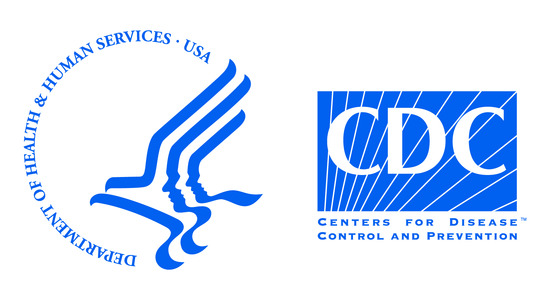 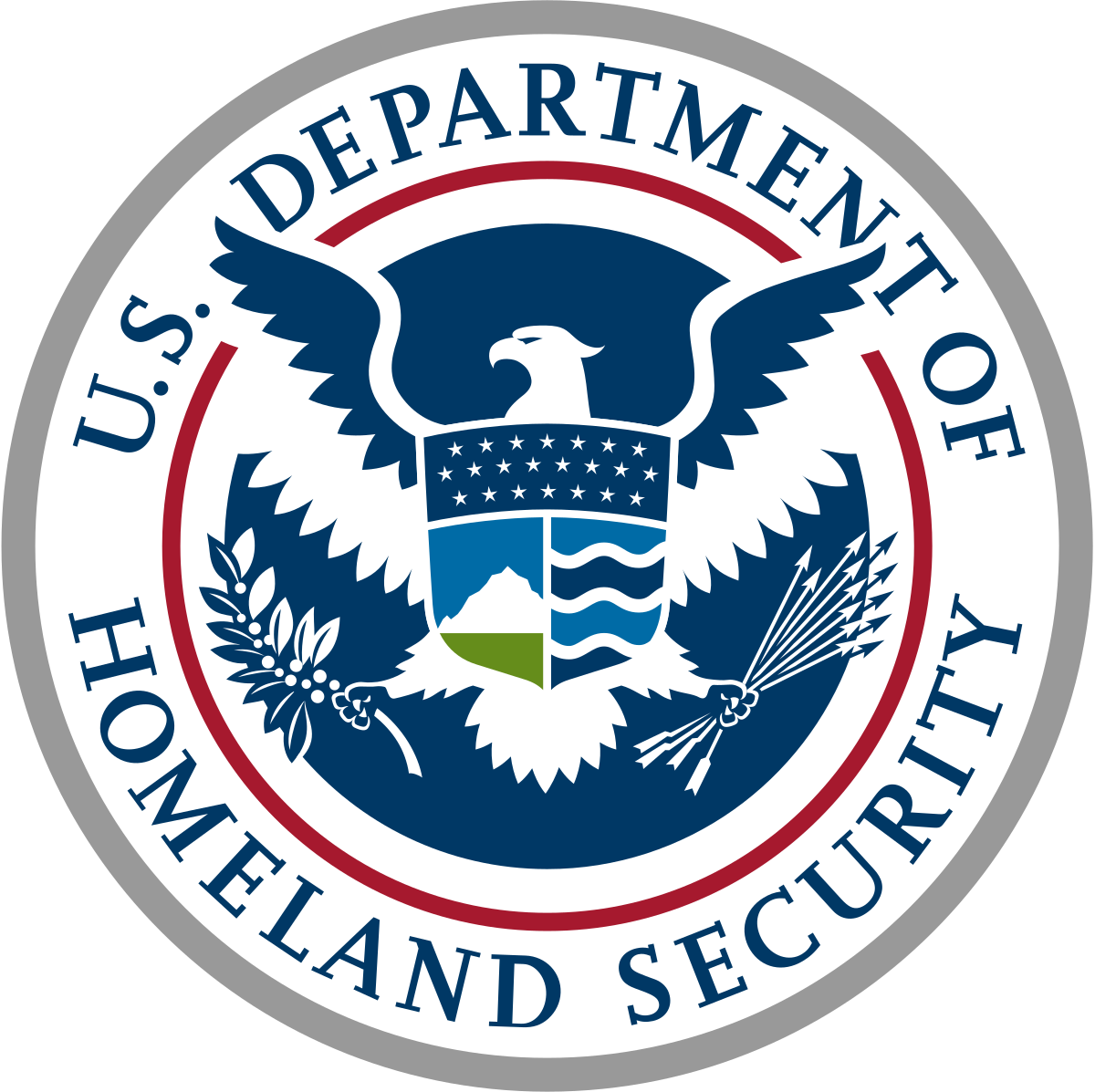 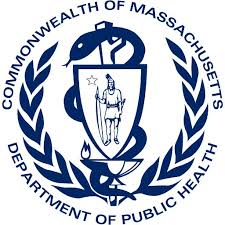 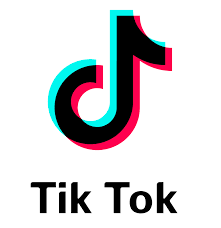 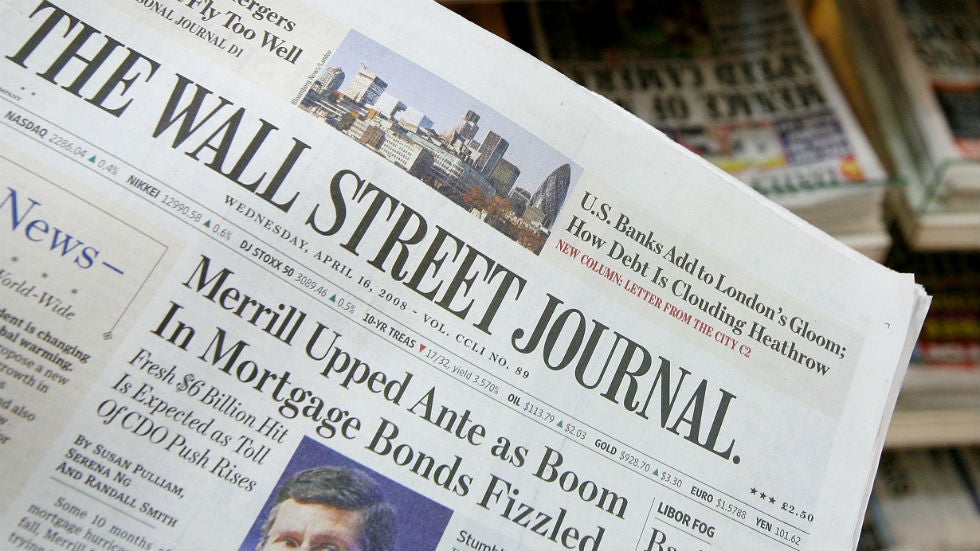 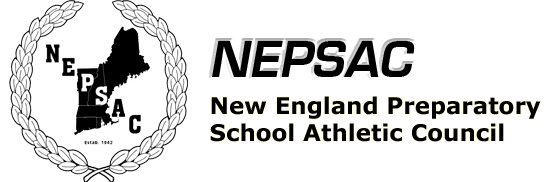 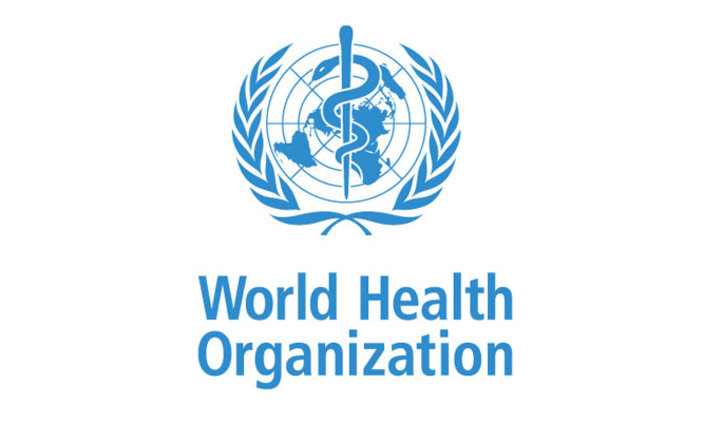 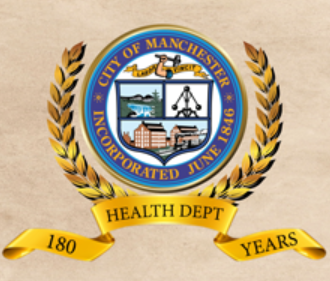 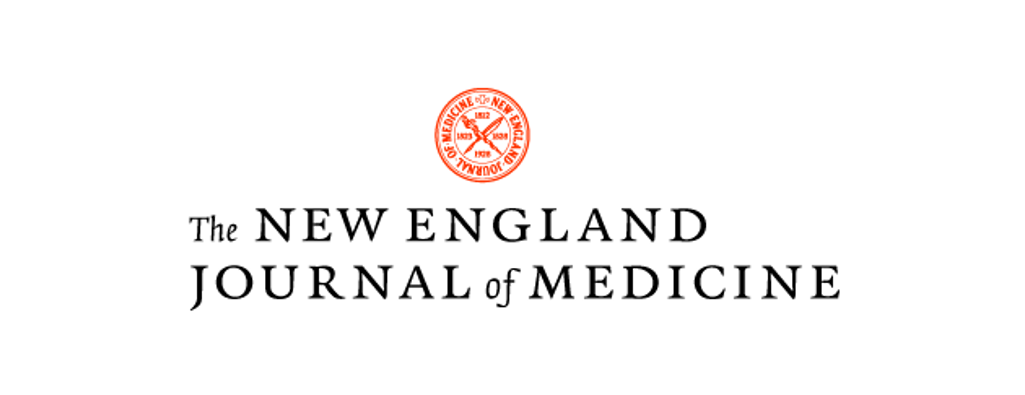 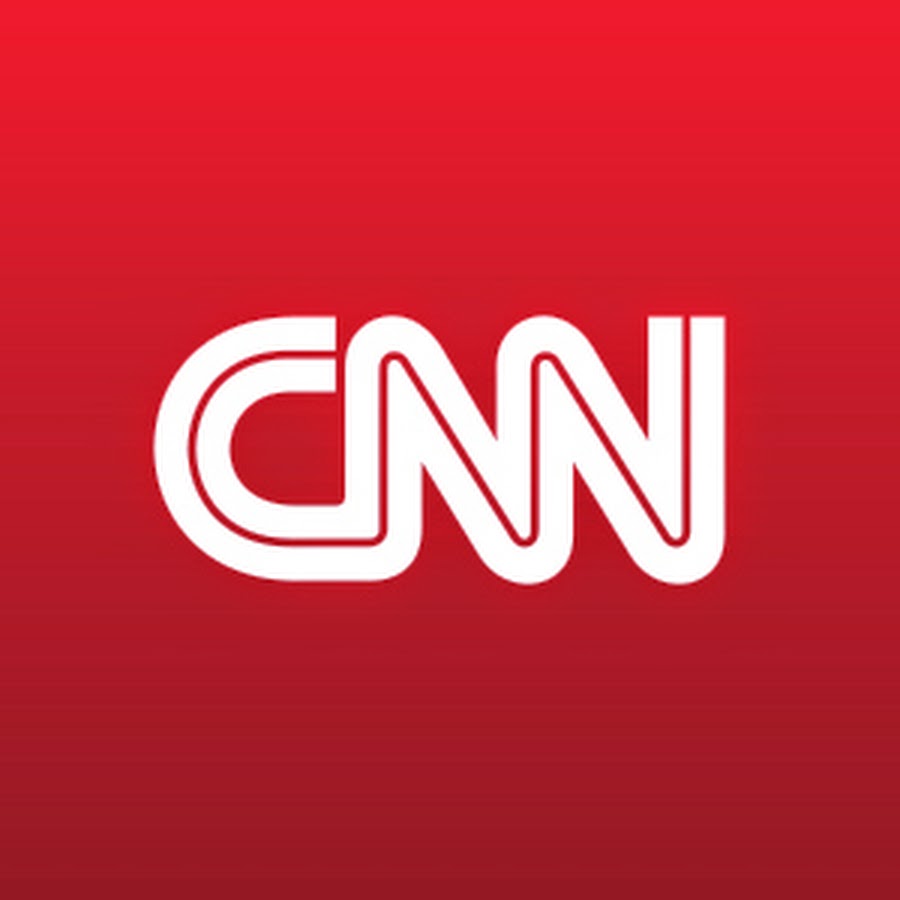 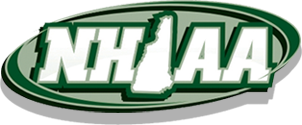 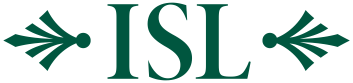 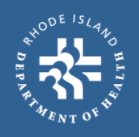 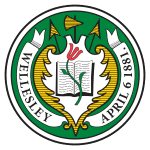 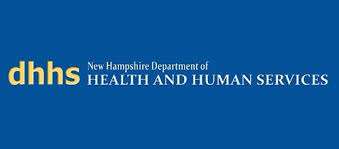 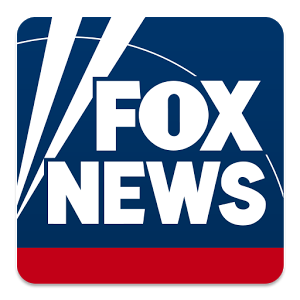 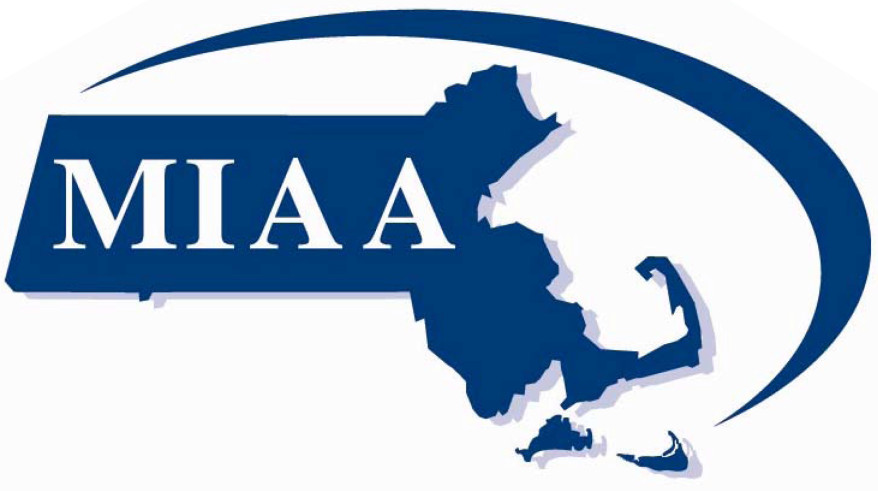 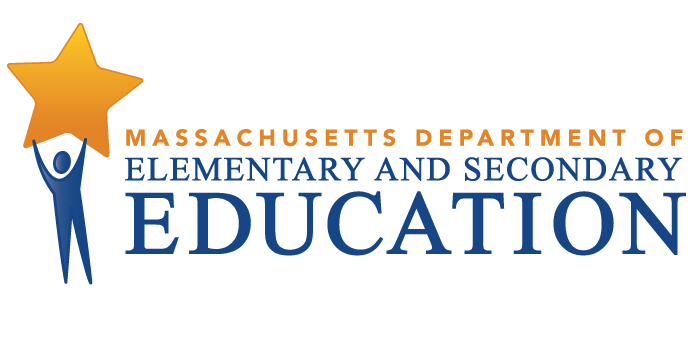 [Speaker Notes: https://www.nhmunicipal.org/sites/default/files/uploads/webinars/safer2.png

The Point of this slide – you get bombarded by many agencies from the international level to federal to state to local (town and conference)]
State Snapshots
*
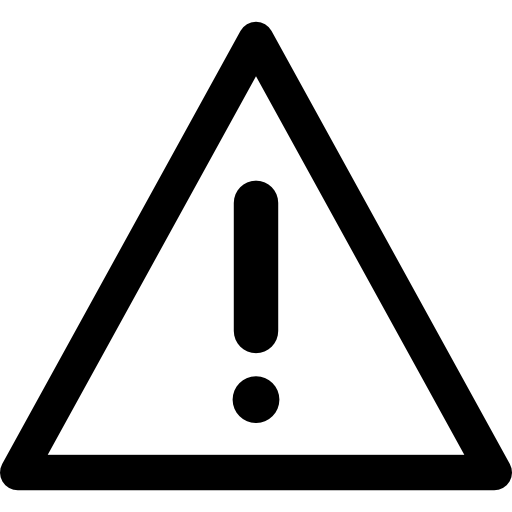 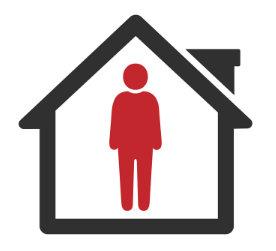 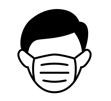 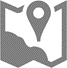 *
*
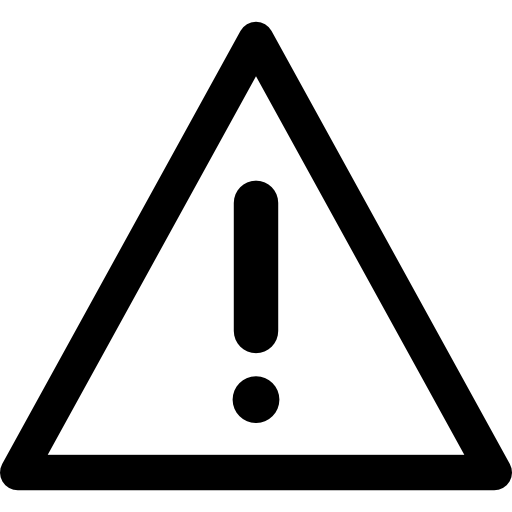 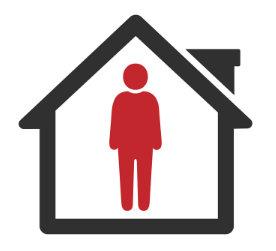 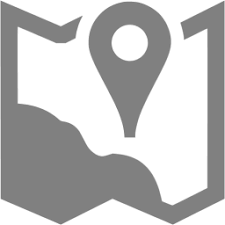 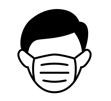 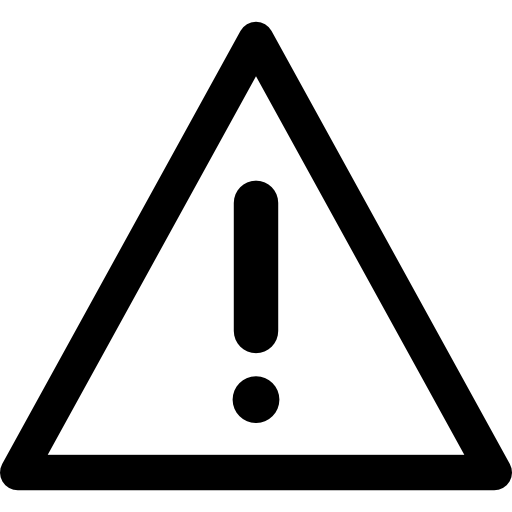 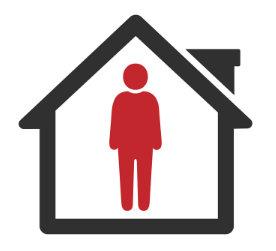 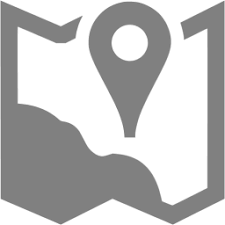 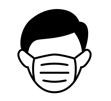 *
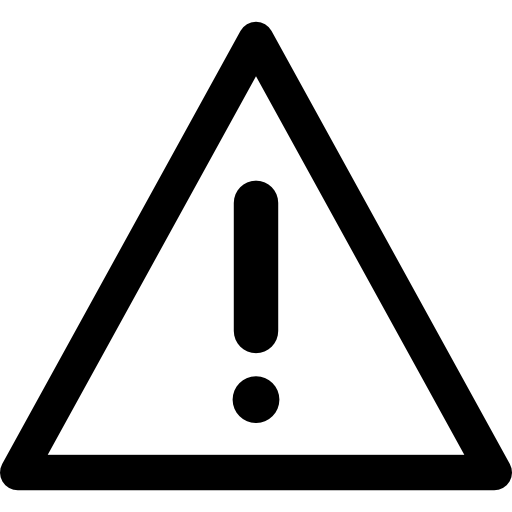 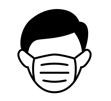 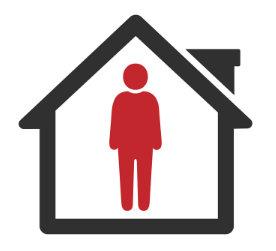 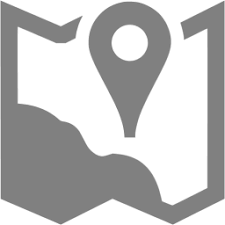 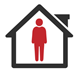 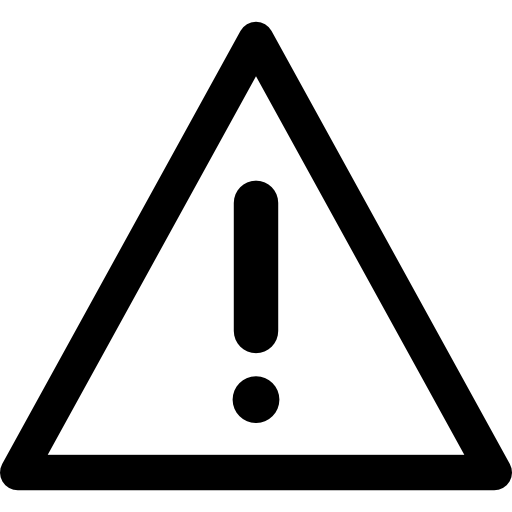 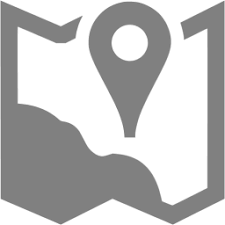 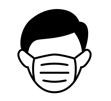 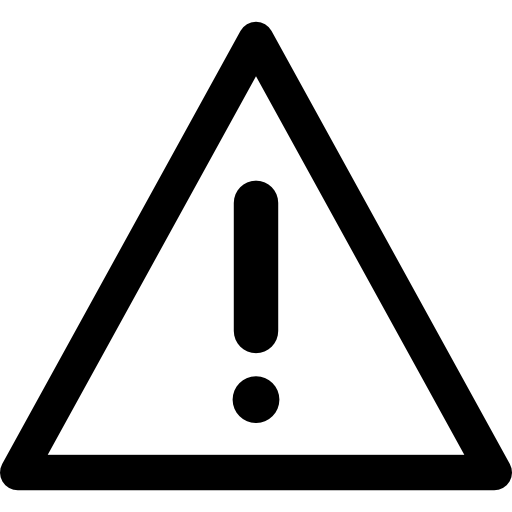 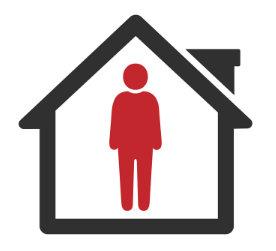 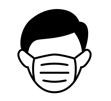 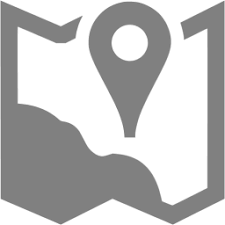 Restrictions by state or county
Sport modifications or limitations
Universal masking when 
not playing
Team quarantine from out of state travel
[Speaker Notes: MA – Hockey is shut down. Levels of play – 4 levels (skills, teams, games, tournaments) each sport is low, moderate or high. Basketball, ice hockey, cheer is HIGH. Dance is moderate *MIAA/DESE/EEA

NH – no risk or levels of play defined. Travel quarantine – quarantine for non-NE players and teams. 
ME – Hockey is under the spotlight – not allowed indoors per guidance. 400 kids exposed from 1 ref.   6 levels of play, skills, teams (distanced) intramural, competition (regional), competition (state) competition (other states) Basketball and ice hockey are moderate risk. Competitions are outdoors only. 
RI – Low moderate high – basketball hockey moderate. 
Vt – Phase 1-3, team (distanced), scrimmage, games. No games currently allowed for VT.  No guidance for Winter sports. Highly restrictive – only competitions in VT may take place, and only for lower risk sports. Basketball and football not allowed. No tournaments . 

Point of this slide – the lack of uniform “here is the formula” has led to the evolution of very different landscapes across New England that each school has to adjust to, but also SOME SCHOOLS ARE USED TO PLAYING OTHER SCHOOLS IN OTHER STATES]
School Specific Considerations
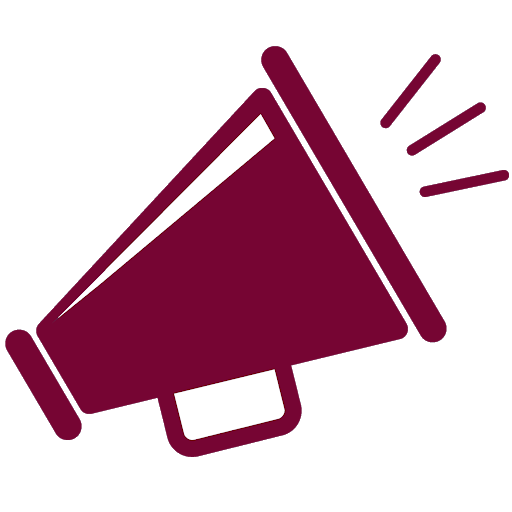 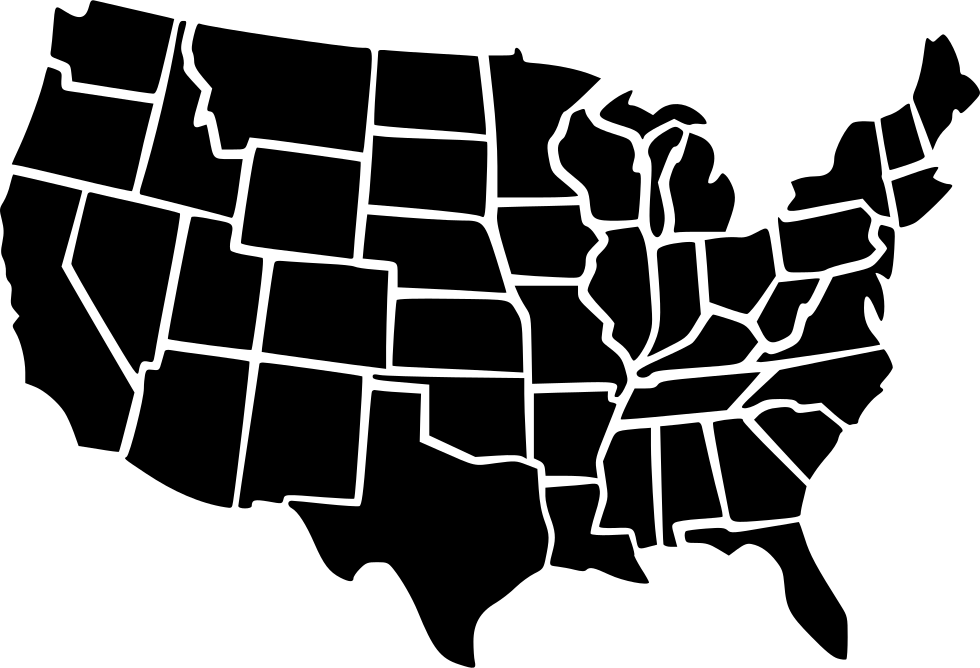 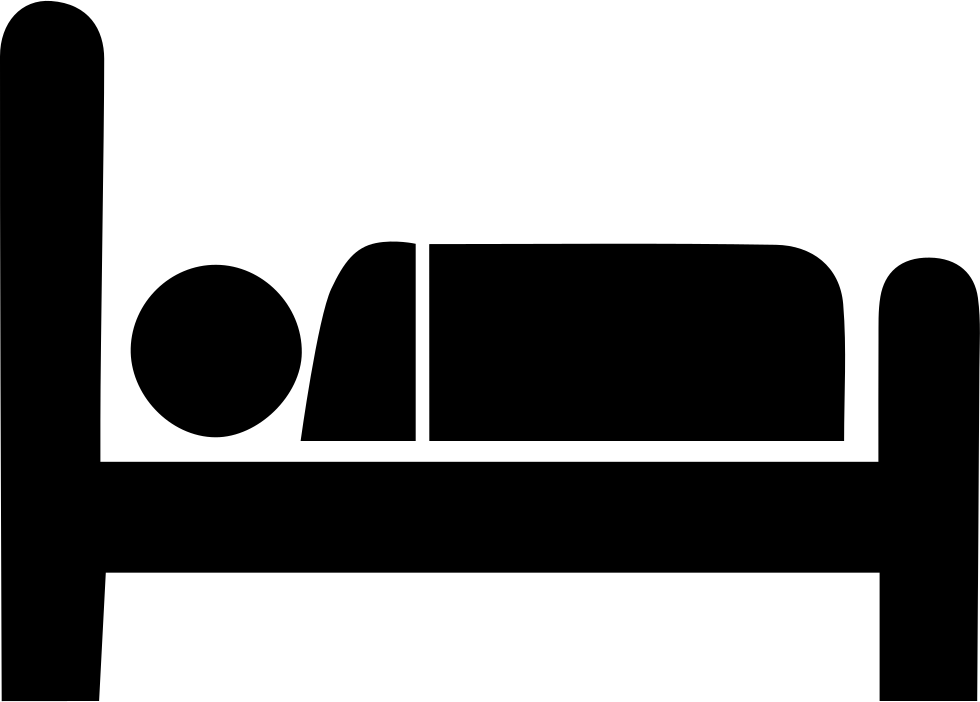 School Athletic Culture
Geographic Location
Boarding, Day, Hybrid
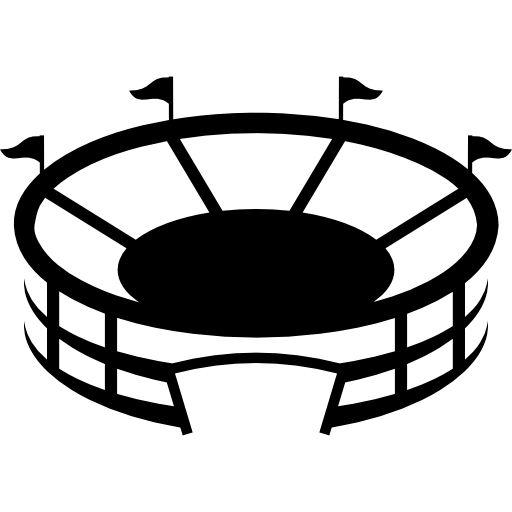 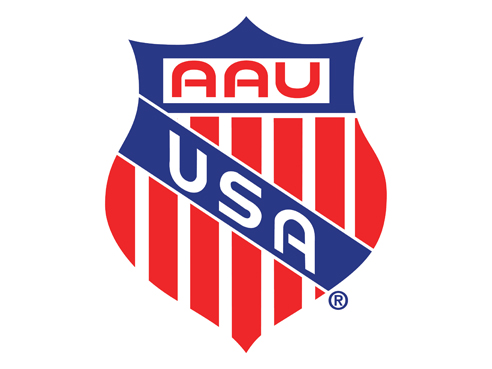 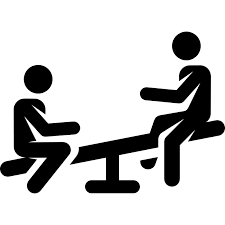 Facilities
Club Sport Policy
Recess Policy
[Speaker Notes: School athletic culture includes parents and varies by sport
-are you the Brewster of basketball? 
Do students expect to have club sports? 

School athletic culture 
Parents/student expectations
Expectations by sport
Do you need to play with others]
The Athletic Planning Process: K-8, Day, and Boarding Schools
[Speaker Notes: STAY on this slide until you get the “NEXT” from Mike! 

Key considerations: How good are academic interventions for defeating COVID spread?]
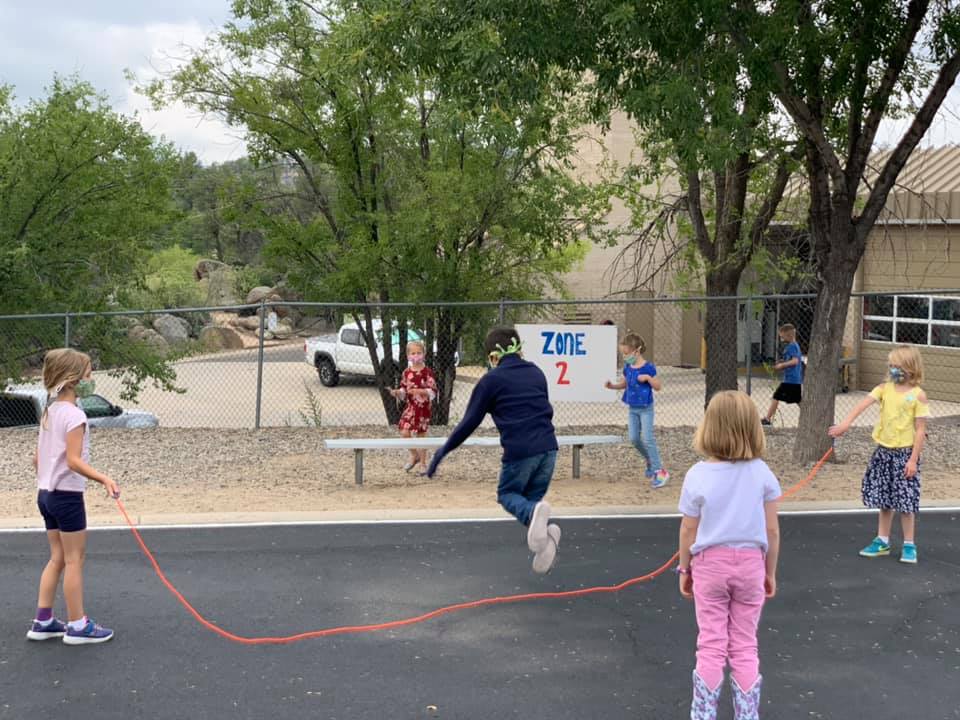 K-8
K-8
https://azednews.com/
Belmont Hill
Belmont Hill educates boys in mind, body and spirit to develop men of good character
Description
School motto: Working together
Grades 7-12
17 buildings on 37 acres
A school for boys: 464 students, including 22 boarders, representing more than 70 towns
Sports and Facilities
NEPSAC and Independent School League affiliated
16 interscholastic sports, 57 teams
The Jordan Athletic Center: Olympic-size hockey arena, double gymnasium, 7 intl. squash courts, wrestling room, event room
Almost all teachers coach multiple sports - teacher/coach model
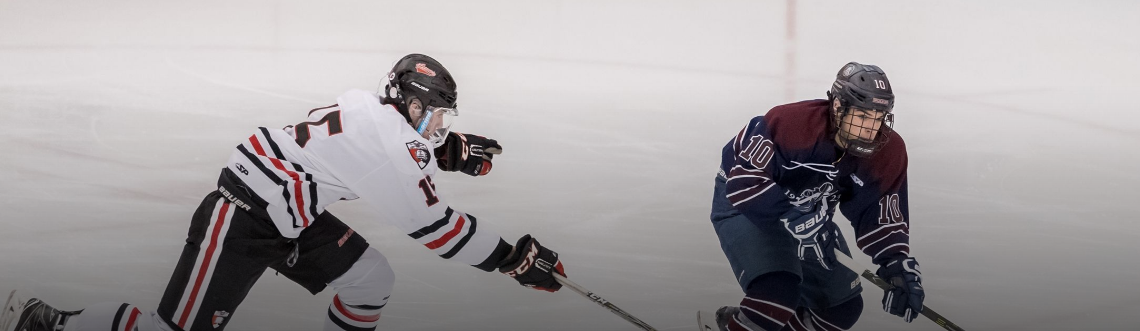 New Hampton School
New Hampton School cultivates lifelong learners who will serve as active global citizens
Description
Grades 9-12, PG
Boarding school
340 students
17 interscholastic sports, 39 teams, including
Basketball
Hockey
Football
Soccer
Lacrosse
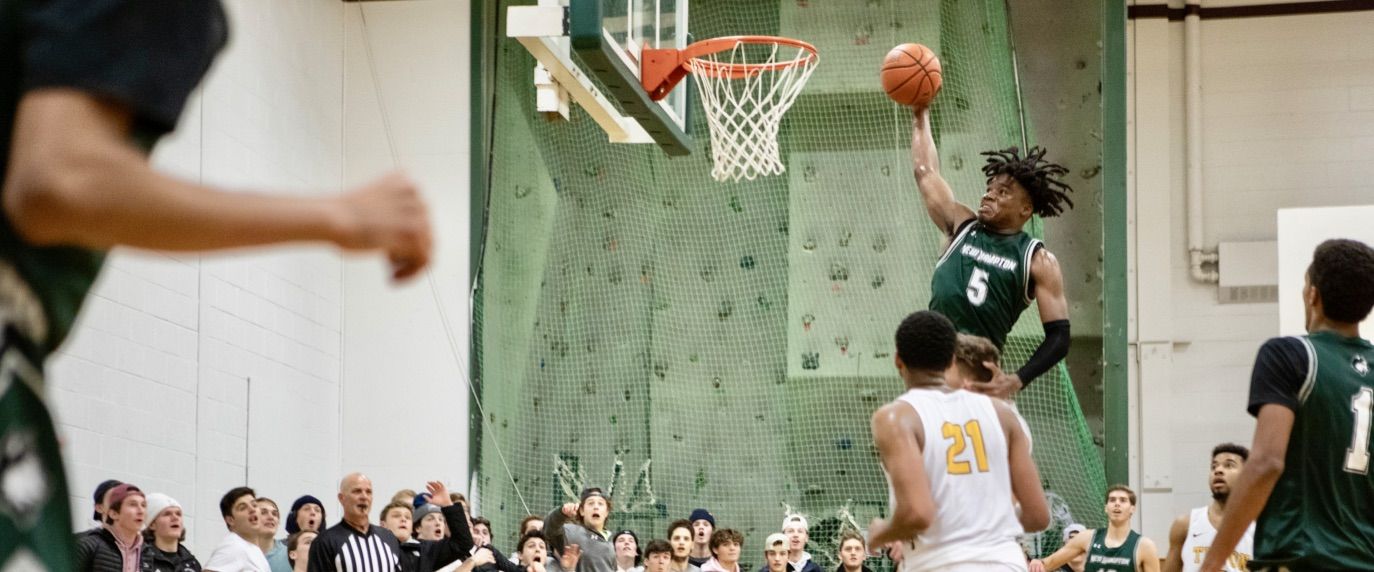 The “Big Six” for COVID Intervention
Increase fresh air intake and filter capability: (ASHRAE)
Sanitation/disinfection: (EPA List N)
Health screenings: (hard copy vs electronic [Protect Well])
Distance: (CDC/State/Local guidance)
Masks and mask mandates: (State/local guidance)
Hand hygiene: (CDC/State/Local guidance)
[Speaker Notes: Mike]
Fusion Cell’s Control Lenses
[Speaker Notes: MIKE]
Additional Considerations for Each Sport
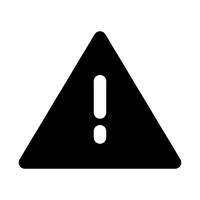 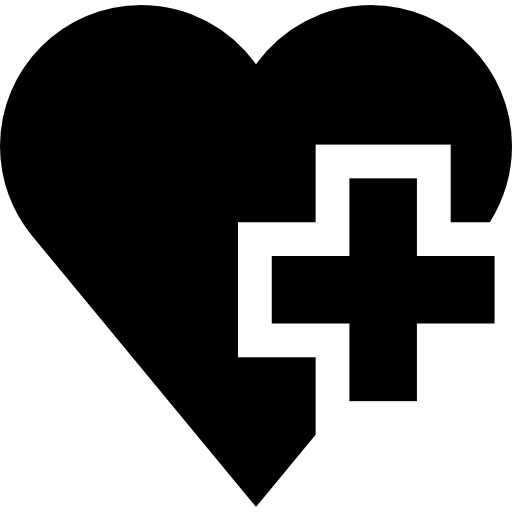 Risks
Safety Measures
Closeness of participants
Indoors/outdoors
Time of close contact
Shared equipment
Contact type: intentional vs. accidental
Age of players
Players at higher risk
Size of team
Game modifications
Layout/facility modifications
Focus on skills, not competition for practices or close contact sports (wrestling and basketball)
Team cohorts – defense and offense cohorts
Hand hygiene and respiratory etiquette
Step-by-step progression to higher risk stages
Eliminate shared equipment
Key ElementsDeveloping Your Plan
Facility HVAC supports safe play
Assumptions: 
Governor does not shut down your sport
Universal masking (exception: active athletes) 
Schools can support additional screening and testing of athletes
Excellent communication
No crazy spikes in any area
Evaluate Risk Tolerance by Category: Example: Protocols for Officials
Assessment: Risk Tolerance Report
[Speaker Notes: MIKE]
Current Topics and Looking Ahead
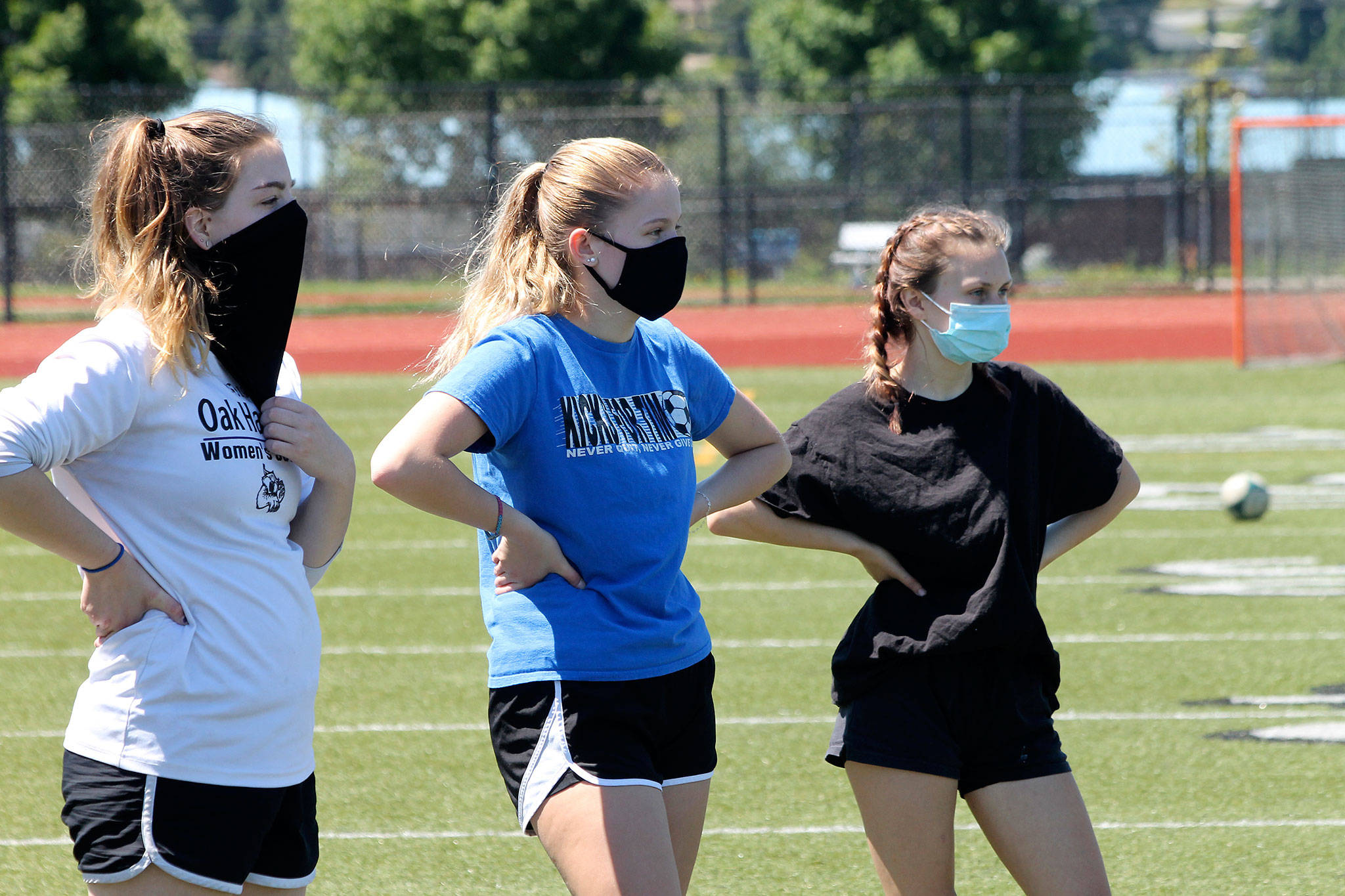 https://www.whidbeynewstimes.com/
Thank You!
Mike Klingshirn, MPH, CPH, PMP
Director of Consulting
mklingshirn@fusioncell.com
Matt Morrissey
Chief Operating Officer
mmorrissey@fusioncell.com
Free Discovery Session: www.fusioncell.com/COVID19